ТРОВАЊЕ ПЧЕЛА У СРБИЈИ
КАКО И ЗАШТО
Др мед. Родољуб живадиновић
Председник СПОС
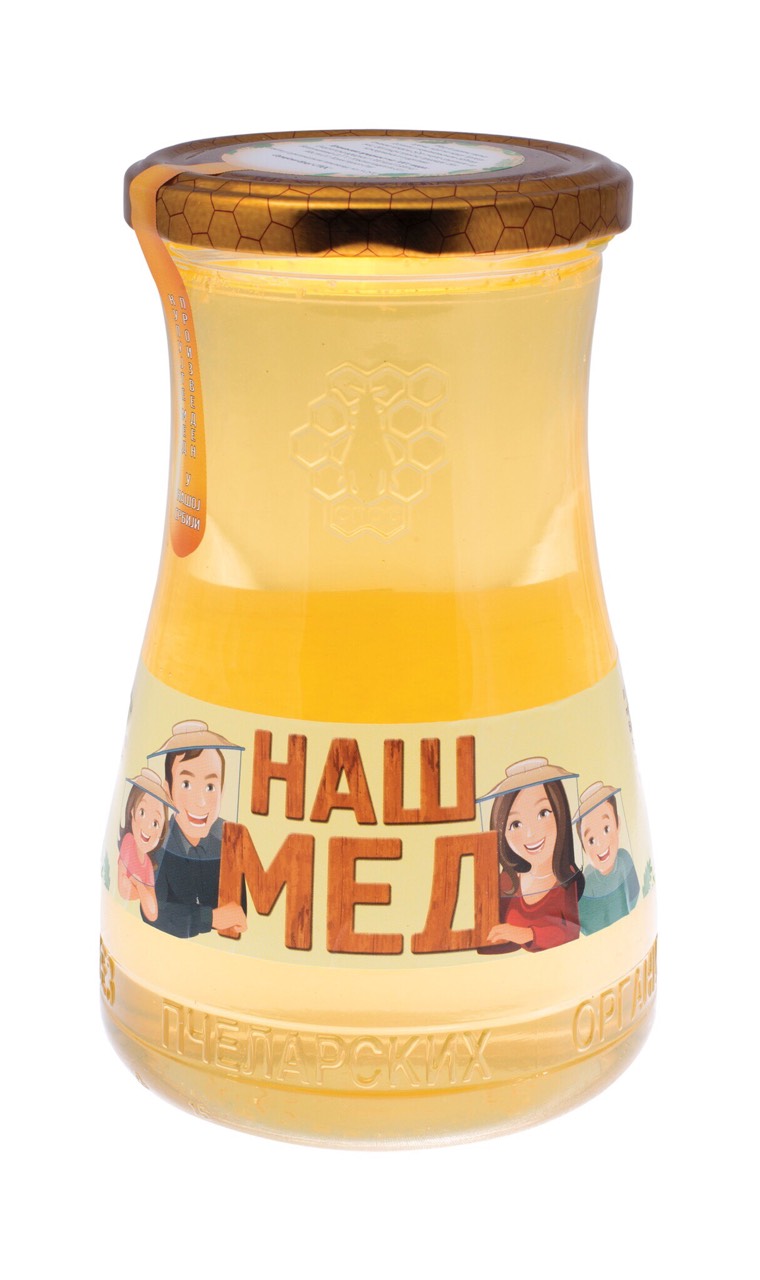 Пчела је ЈЕДИНИ инсект 
који производи 
храну за људе. 

Мед и други пчелињи 
производи су само 
1,5% до 3% од те хране!
Последња званична процена ФАО:

Пчеле годишње подижу приносе у пољопривреди за 153 МИЛИЈАРДЕ евра на светском нивоу
У Србији је то 148 милиона евра, односно 226 милиона евра!
Једна кошница подиже приносе околних пољопривредника за 370 евра, односно 566 евра!
И ПОРЕД СВЕГА ТОГА, 
ОГРОМНА већина становништва уопште не схвата значај пчела!
НЕ СХВАТАЈУ НИ ПОЉОПРИВРЕДНИЦИ, којима егзистенција значајно зависи од пчела! 

Влада свеопште незнање и незаинтересованост, као и у многим сферама модерног друштва...
Имали смо и случајеве да неки пољопривредници у своје прскалице додају ШЕЋЕР, како би „привукли“ пчеле да им опраше воће...
Пчеле се нежално убијају...
Падају приноси... 
Смањује се количина хране... 
Становника је све више...
Почиње глад...
Каква опасност нам прети, најбоље показују Кинези у провинцији Сечуан, јер тамо пчела одавно нема!!! ПОБИЛИ СУ ИХ...
Кинези се у Сечуану веру по дрвећу и РУЧНО опрашују воће!
Катастрофа се приближава и Европи! 

У Великој Британији домаћа црна медоносна пчела ВИШЕ НЕ ПОСТОЈИ још од 2005. године!
Већина дивљих опрашивача нестаје јер их нико не гаји и не негује, 90% њих је нестало још крајем прошлог или почетком овог века, те пчеле СВЕ ВИШЕ добијају на значају у производњи хране, јер практично постају ДОМИНАНТАН ОПРАШИВАЧ!
БЕЗ ПЧЕЛАРА данас НЕ БИ БИЛО ПЧЕЛА... 

То је трагедија
СВАКИ ТРЕЋИ залогај хране директно зависи од пчела, 
а СВАКИ ДРУГИ индиректно!
У Србији су забележена класична и сублетална тровања пчела... 

И класична је тешко доказати, о сублеталним да не говоримо!
2014. је доказано да хлороталонил (иначе фунгицид), ако би деловали заједно на пчеле са кумафосом (користи се за сузбијање пчелињег паразита варое), имају 4 ПУТА јачу отровност по пчеле, од очекиване!
КОЈА ЛАБОРАТОРИЈА то може доказати? 

НИЈЕДНА!
ЗАТО је неопходно да примена пестицида буде контролисана и у свему у складу са упутством за примену и законом!
Већ дужи низ година ВЕЋИНА пчелара НЕ ПРИЈАВЉУЈЕ тровања, јер су изгубили поверење у надлежне органе, па је то посебан друштвени проблем!
Доказивање тровања је изузетно тешко, у 99% случајева скоро немогуће по тренутним прописима и тренутним објективним капацитетима којима располажемо!
ОДГОВОРНОСТ СВИХ ДРЖАВА света је да својим мерама СТИМУЛИШУ пчеларе да се баве пчеларством, јер ако одустану (као што одустају због тровања и unfriendly прописа широм света), следи нам свеопшта катастрофа!
Зато Србија приликом доношења свих прописа везаних за пчеларство треба да се труди да пчеларима олакша, а не отежа пчеларење...
Даља НЕКРИТИЧКА И НЕСАНКЦИОНИСАНА примена пестицида, као и њихова примена супротна разуму, довешће нас у безизлазну ситуацију!
СПОС је учинио све што је у његовој моћи...
Основали смо Одбор за заштиту пчела од тровања, који успешно ради већ трећу годину...
Издали смо УПУТСТВО за поступање у случају тровања пчела и поделили га свим члановима...
У сарадњи са државом установљена је ПРОЦЕДУРА поступања и надлежности фитосанитарне и ветеринарске инспекције у случају тровања пчела...
На жалост, још увек смо далеко од циља... 
Међутим, никада му нисмо били ближи у нашој историји!
ПРВИ КОРАК је учињен...
Захваљујемо се НАЛЕД-у на додељеном пројекту јавно-приватног дијалога који управо спроводимо...
Захваљујемо се свим надлежним државним органима који такође учествују у овом пројекту, и са којима сарадња свакодневно јача...
Наше пчеле и ваша храна сада имају НАДУ...
УКЉУЧИМО СЕ СВИ да спасимо не само наше пчеле, већ НАШУ ДЕЦУ И ЊИХОВУ БУДУЋНОСТ!
Не треба нам Алберт Ајнштајн да бисмо схватили да су пчеле окосница живота и исхране на планети Земљи...
КОЛИКО ЗНАМ, резервну планету као ни резервни живот НЕМАМО!